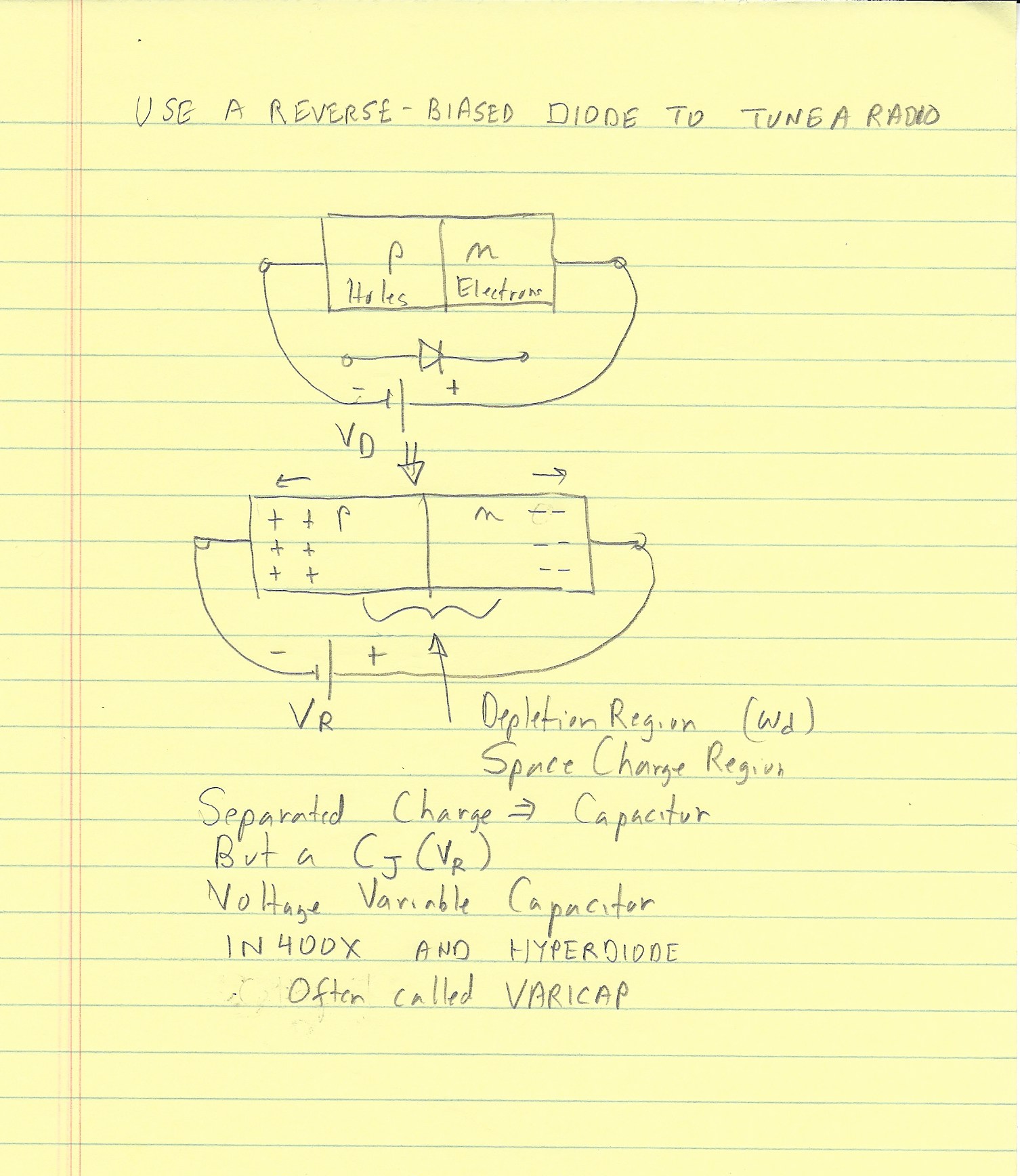 4 and 6October 2021

Exploiting Reverse-Bias Diode Operation in Communications Systems
Thermal Modeling
Diode Logic
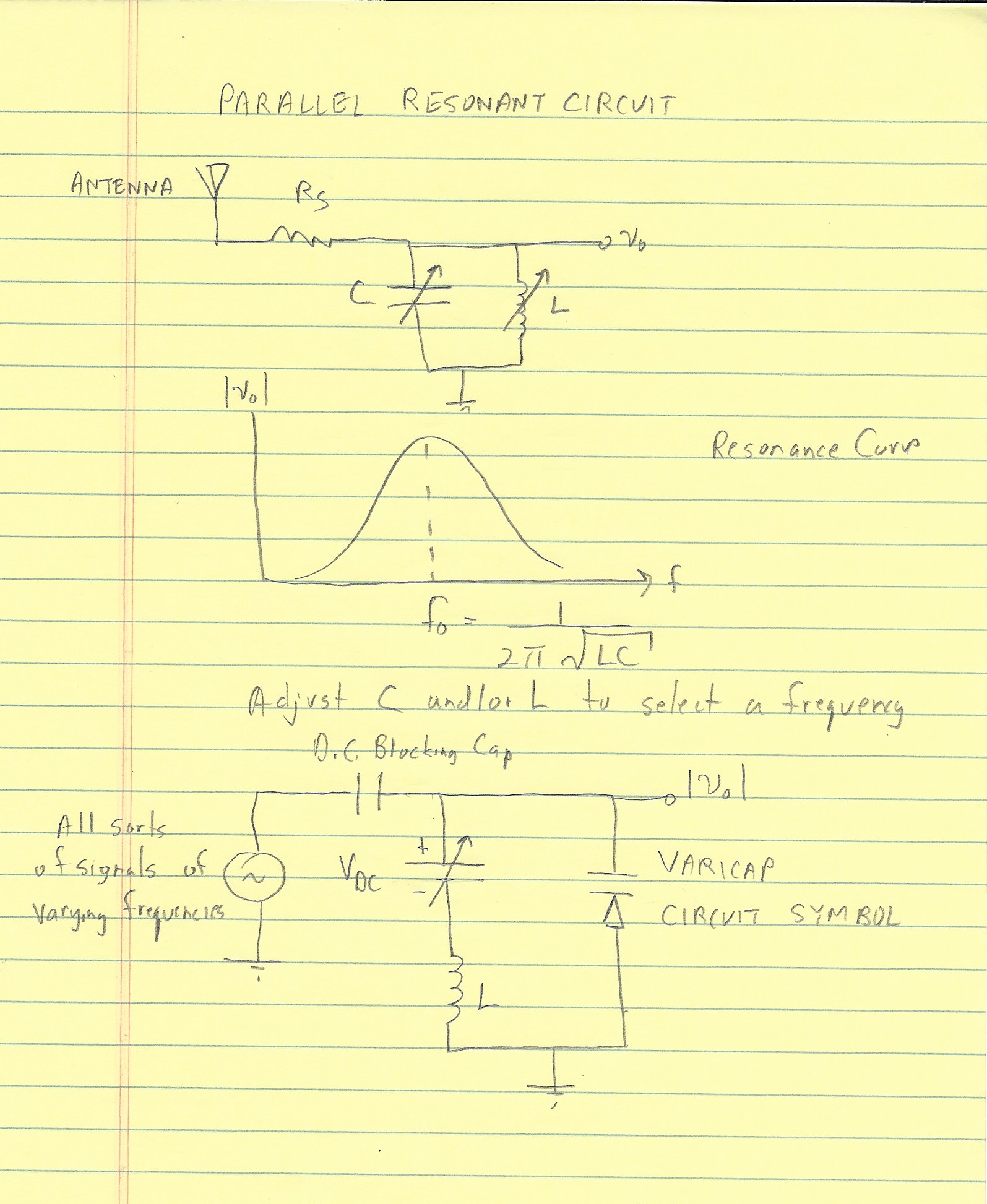 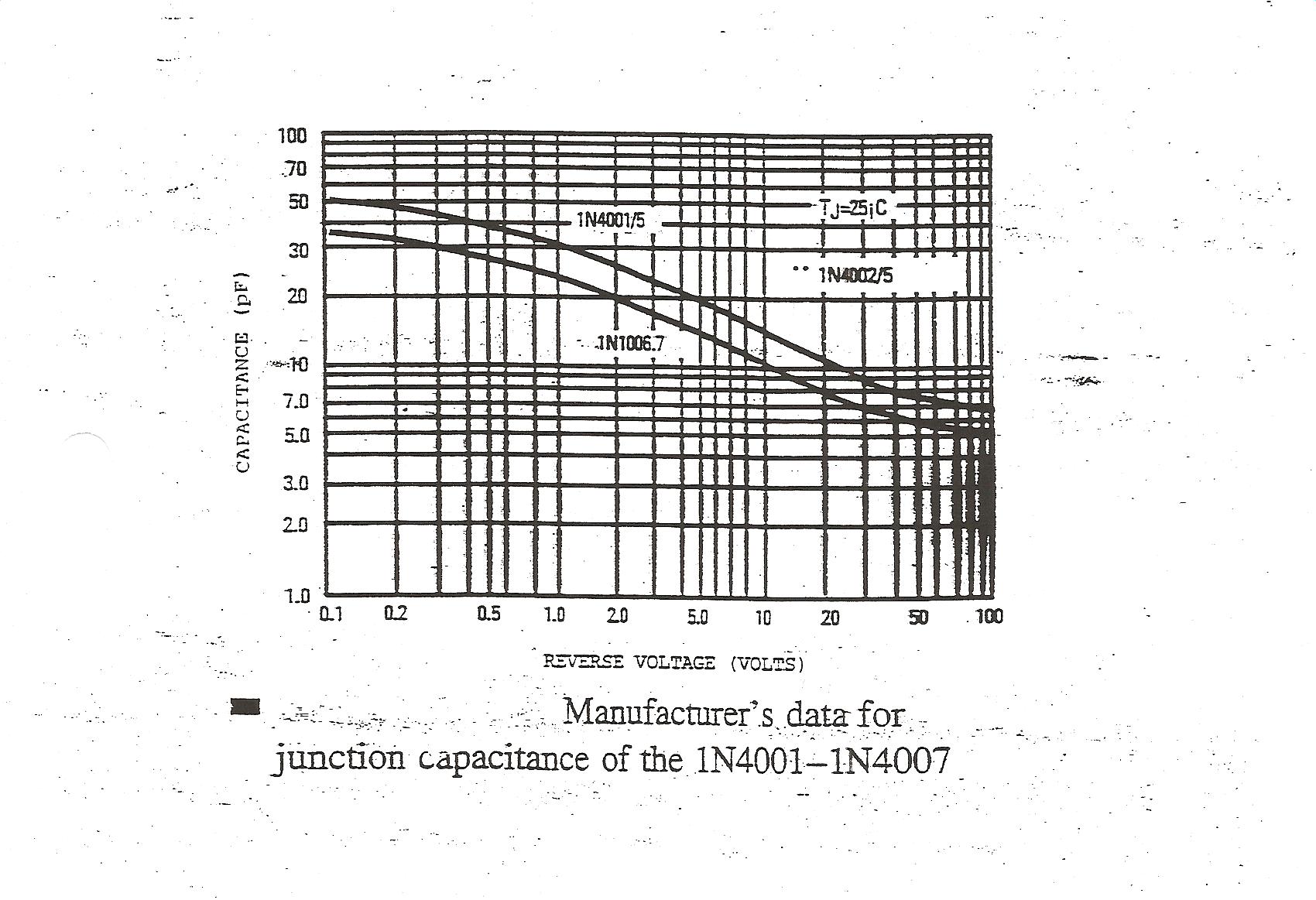 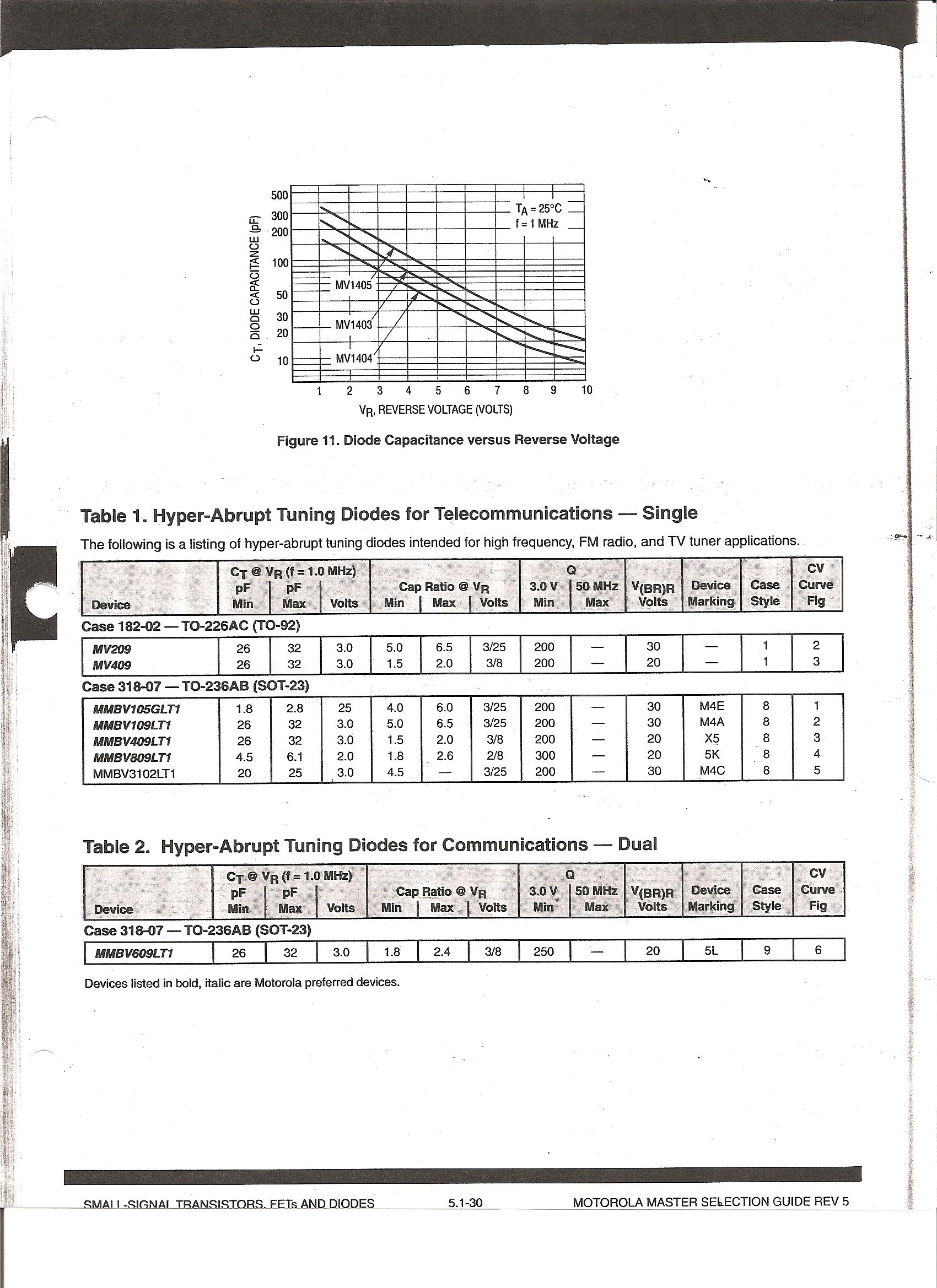 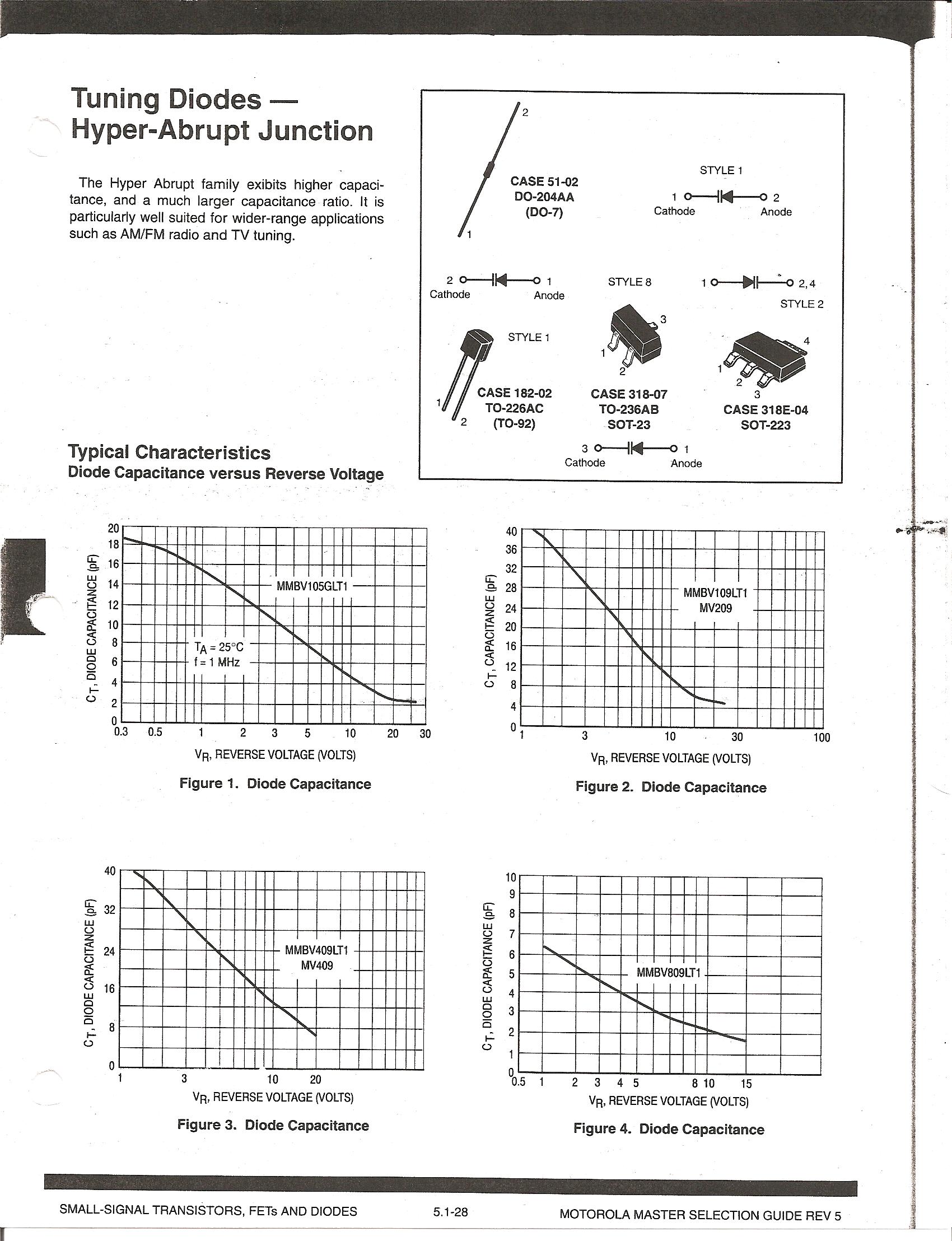 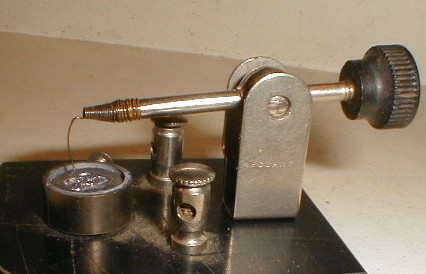 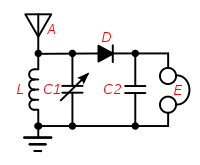 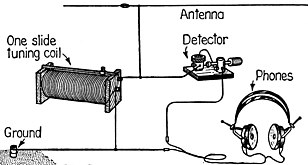 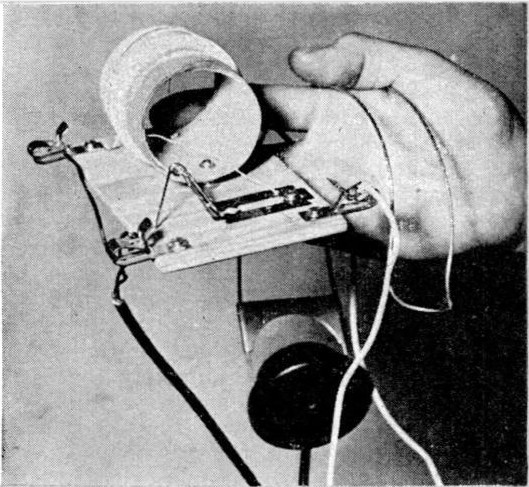 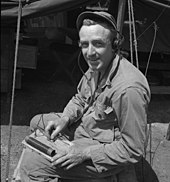 PbS (Lead Sulphide) “”Galena”
Eg about 0.4 eV
“Cat Whisker”  Springy wire like phosphor-bronze
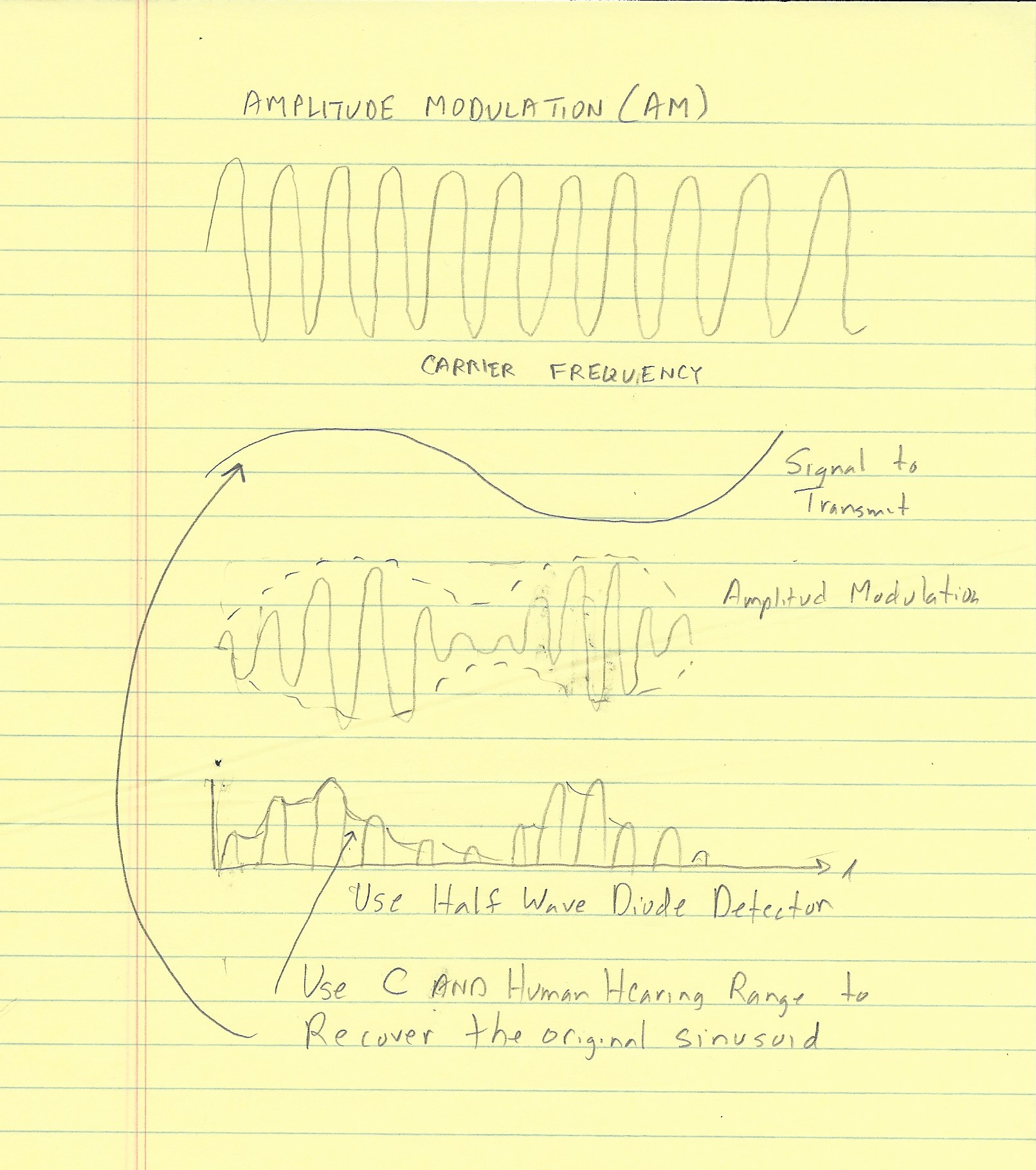 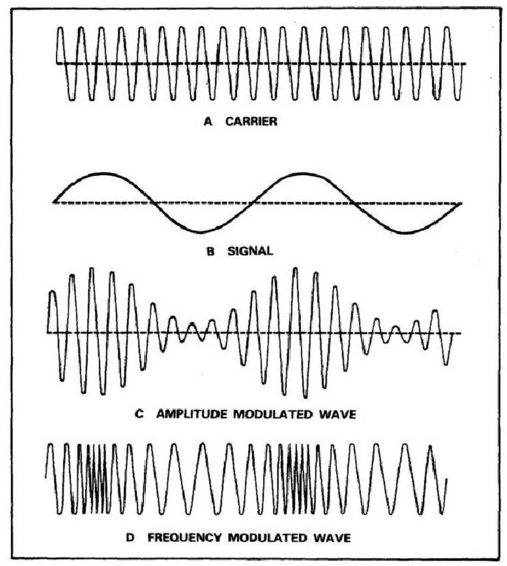 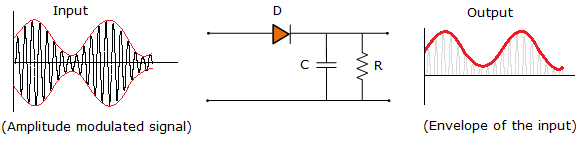 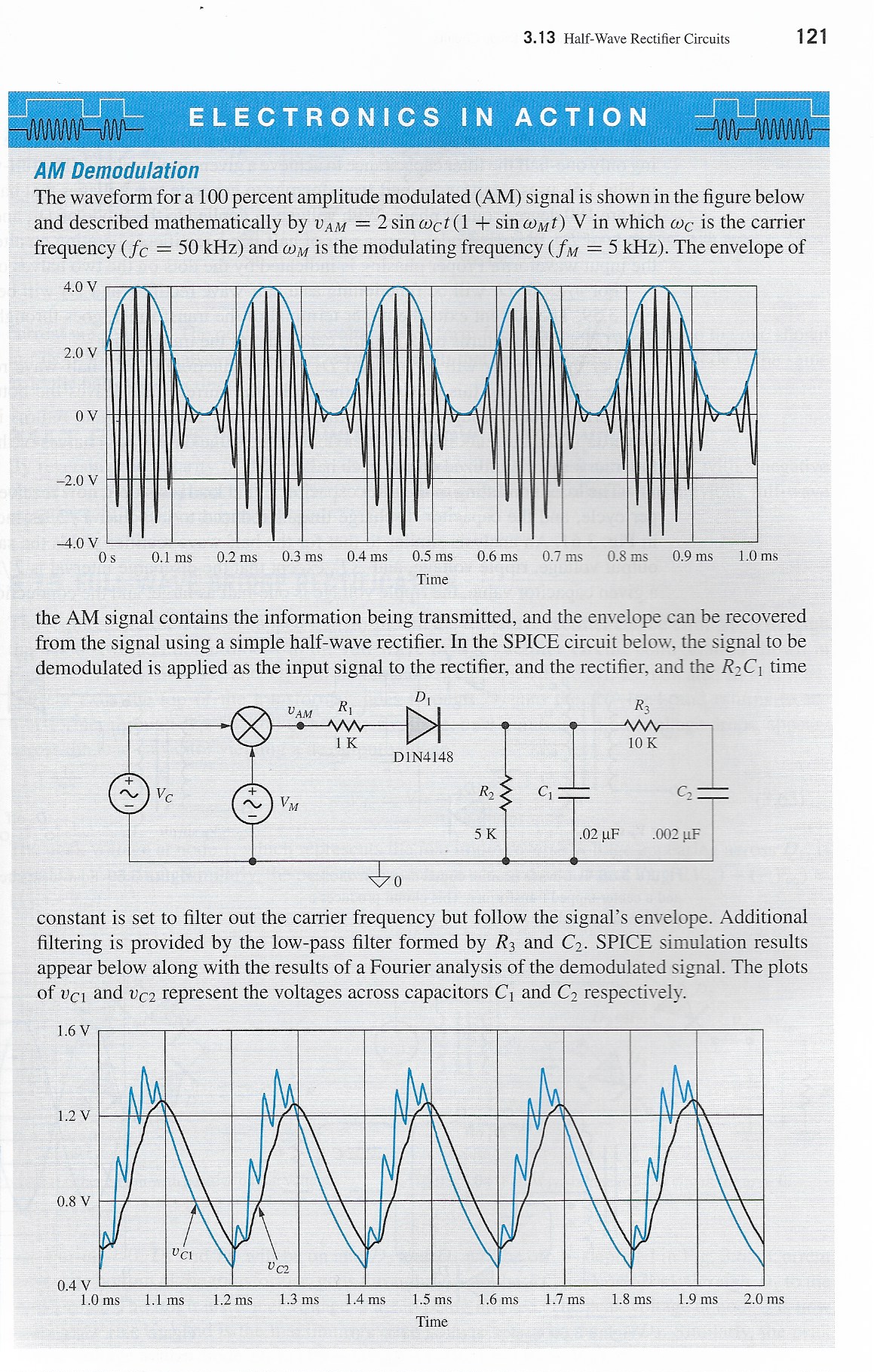 This is a better graphical image of AM Demodulation
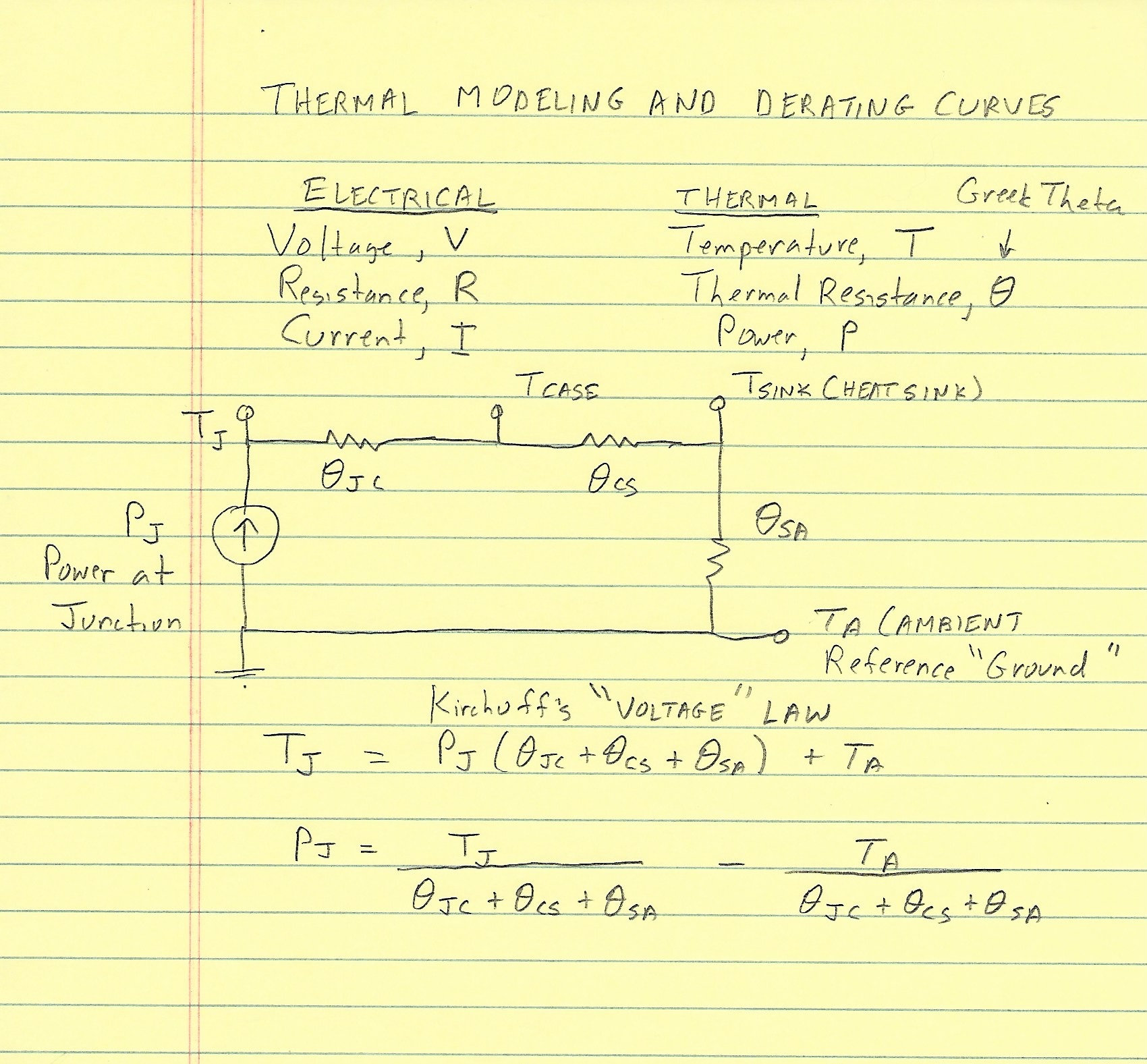 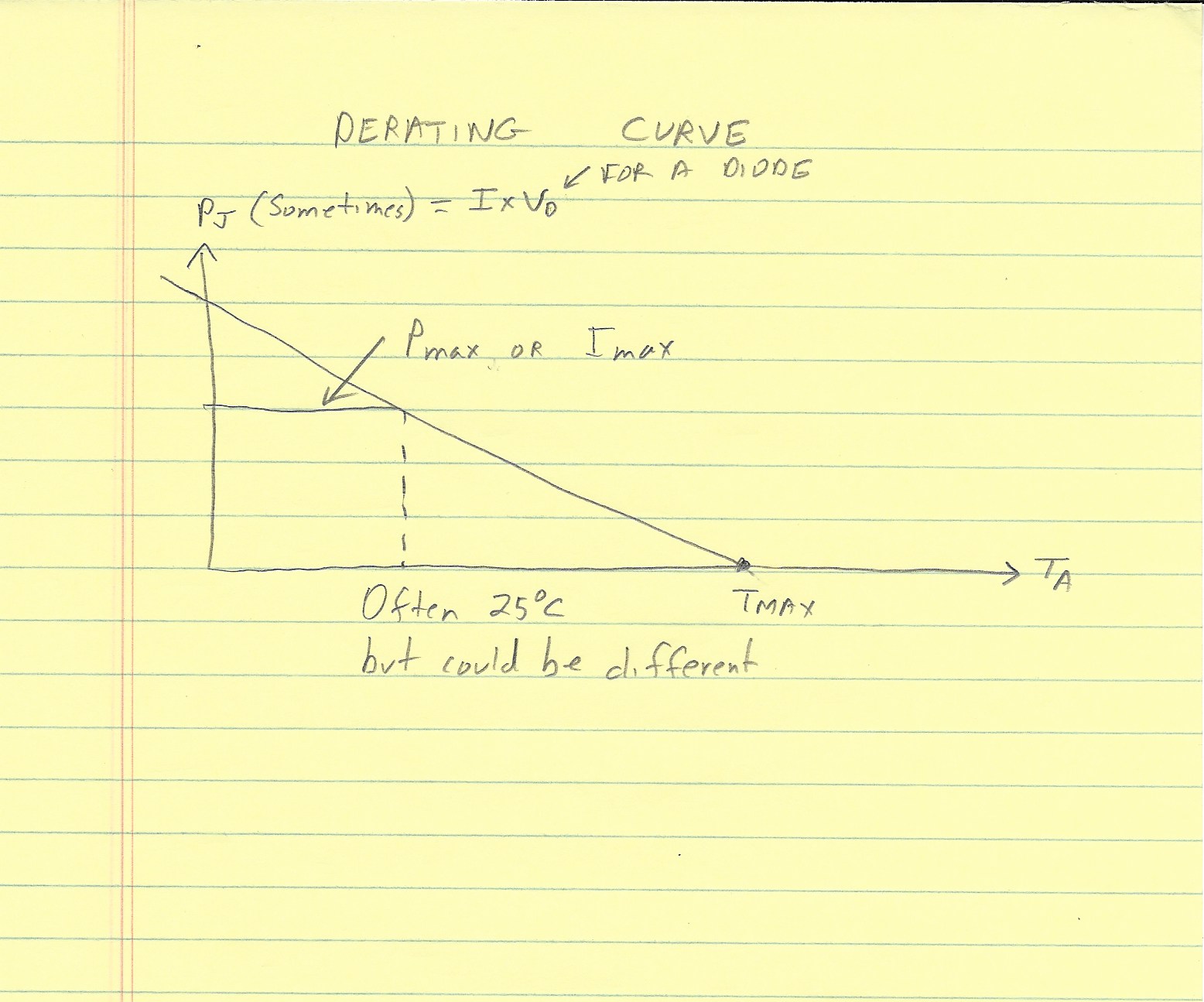 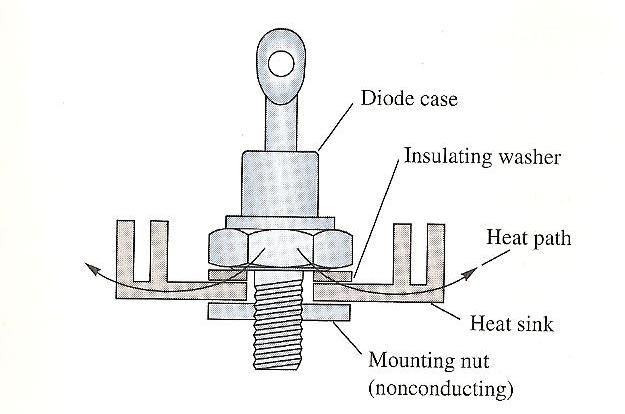 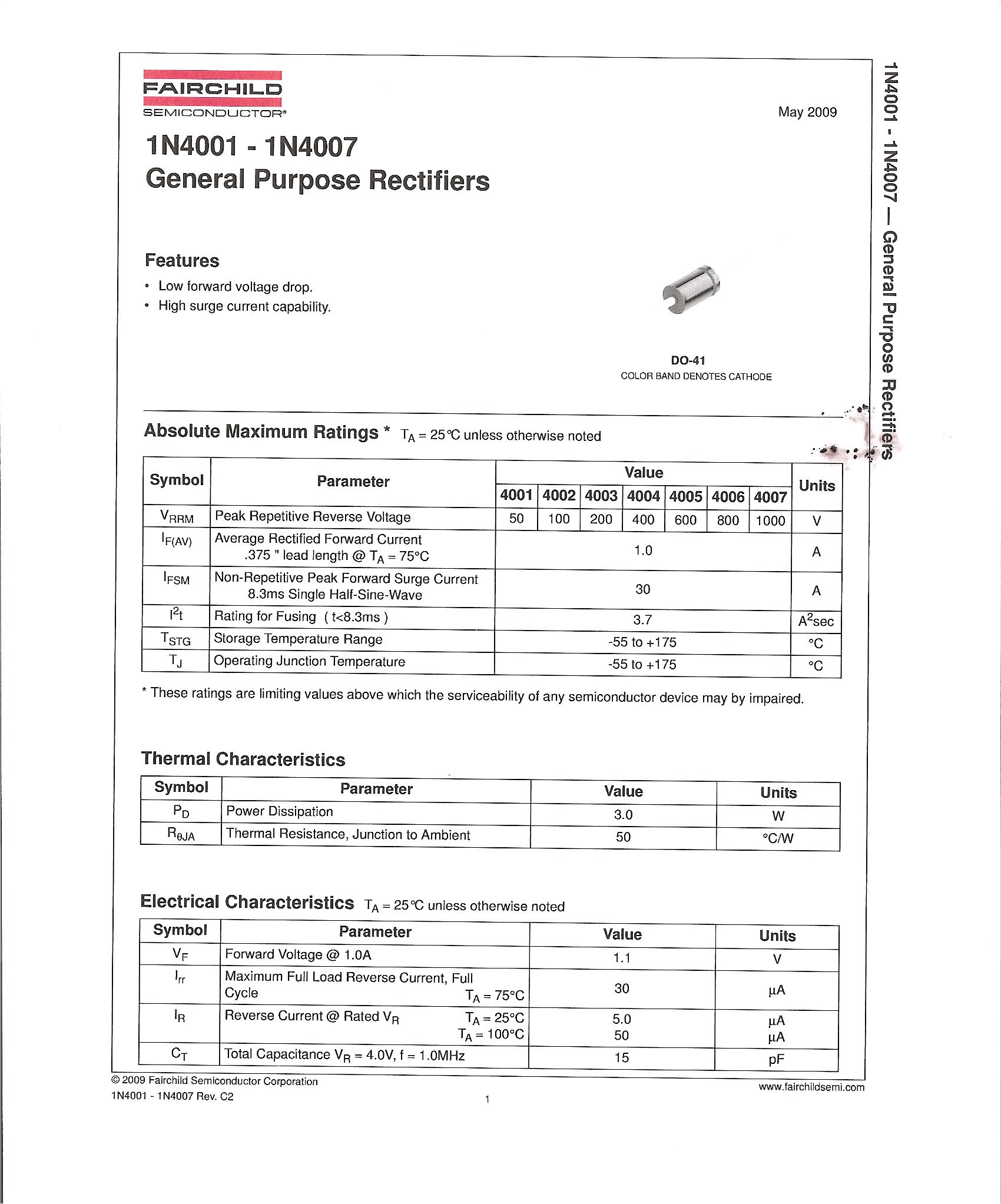 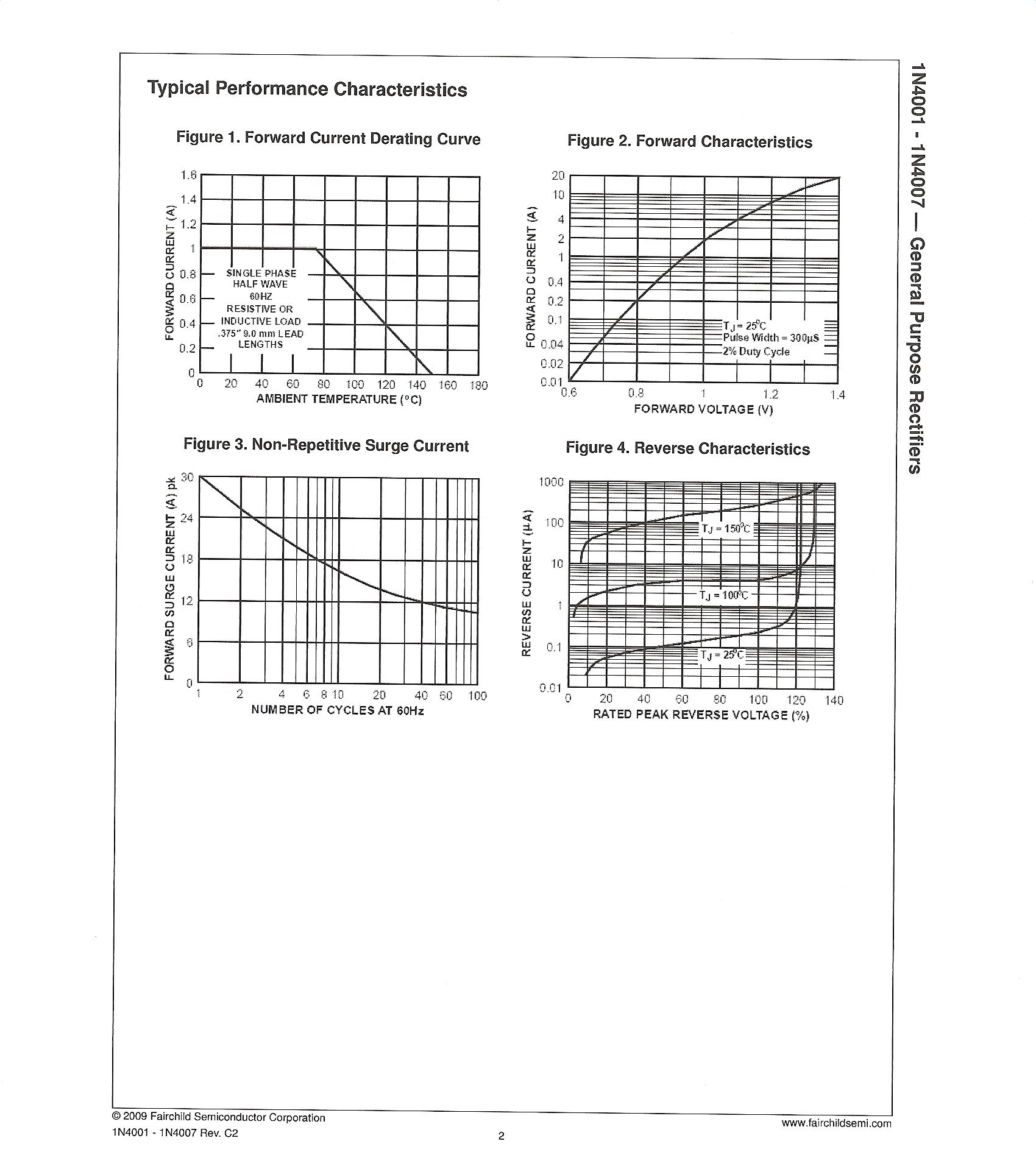 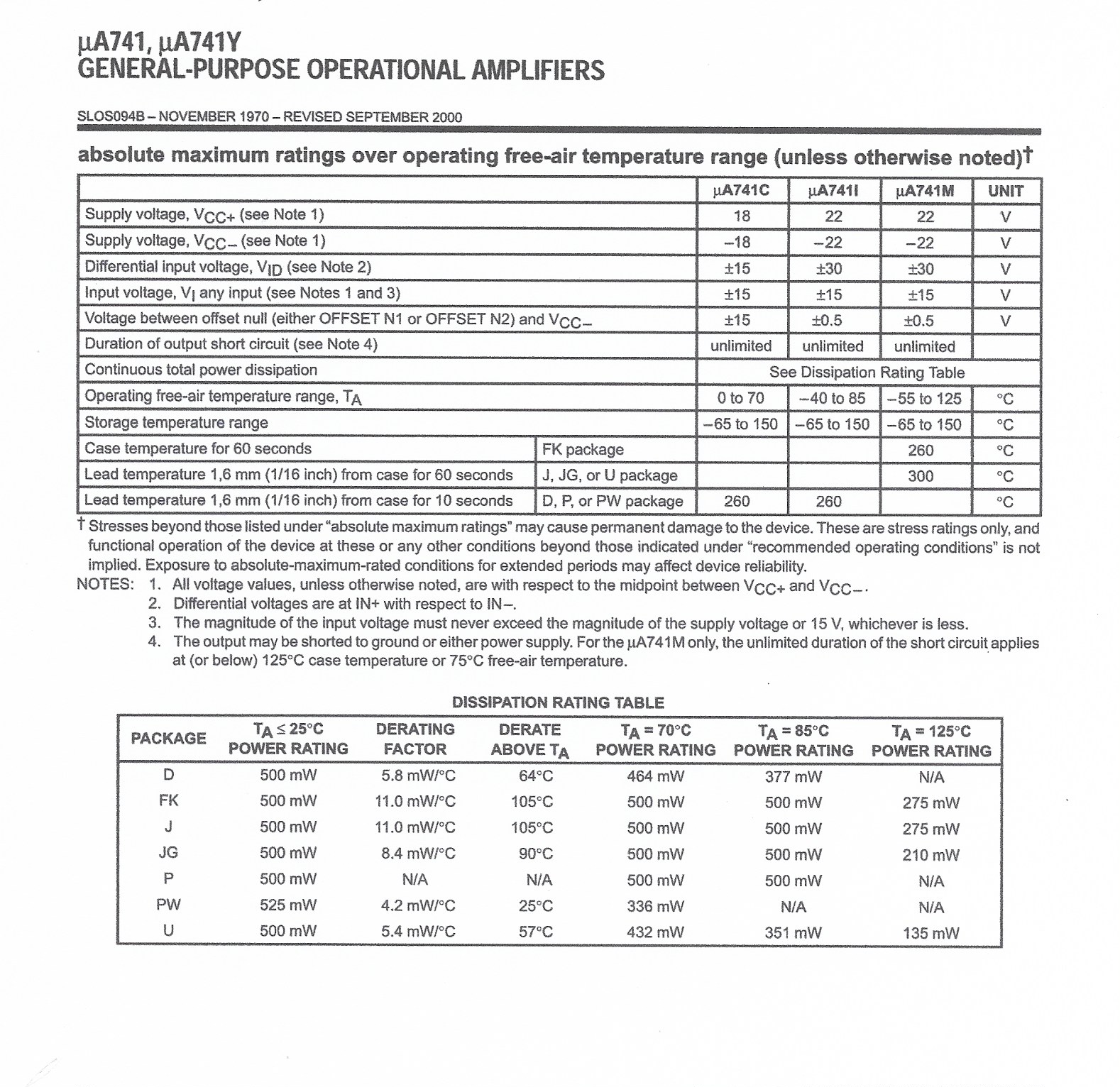 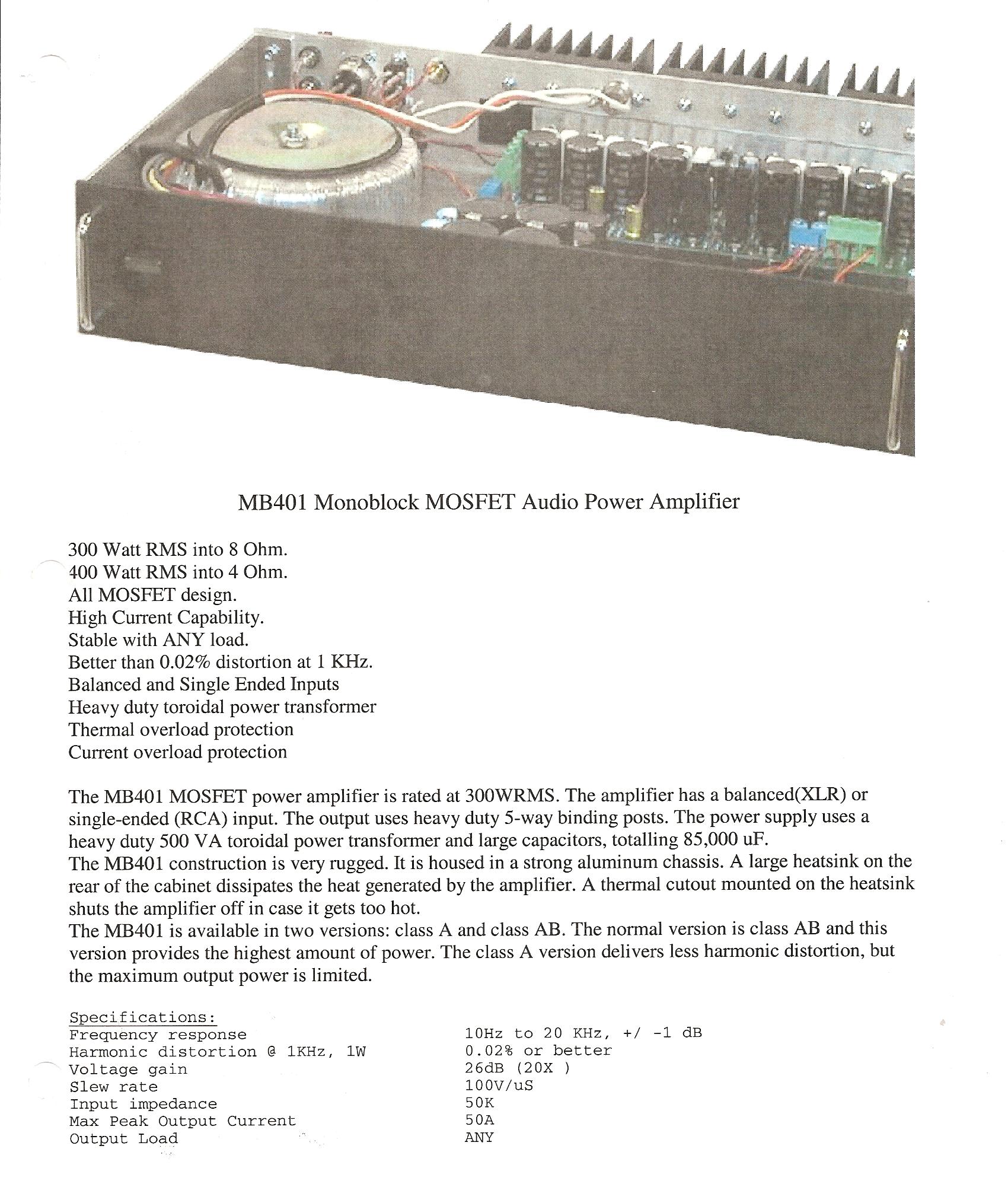 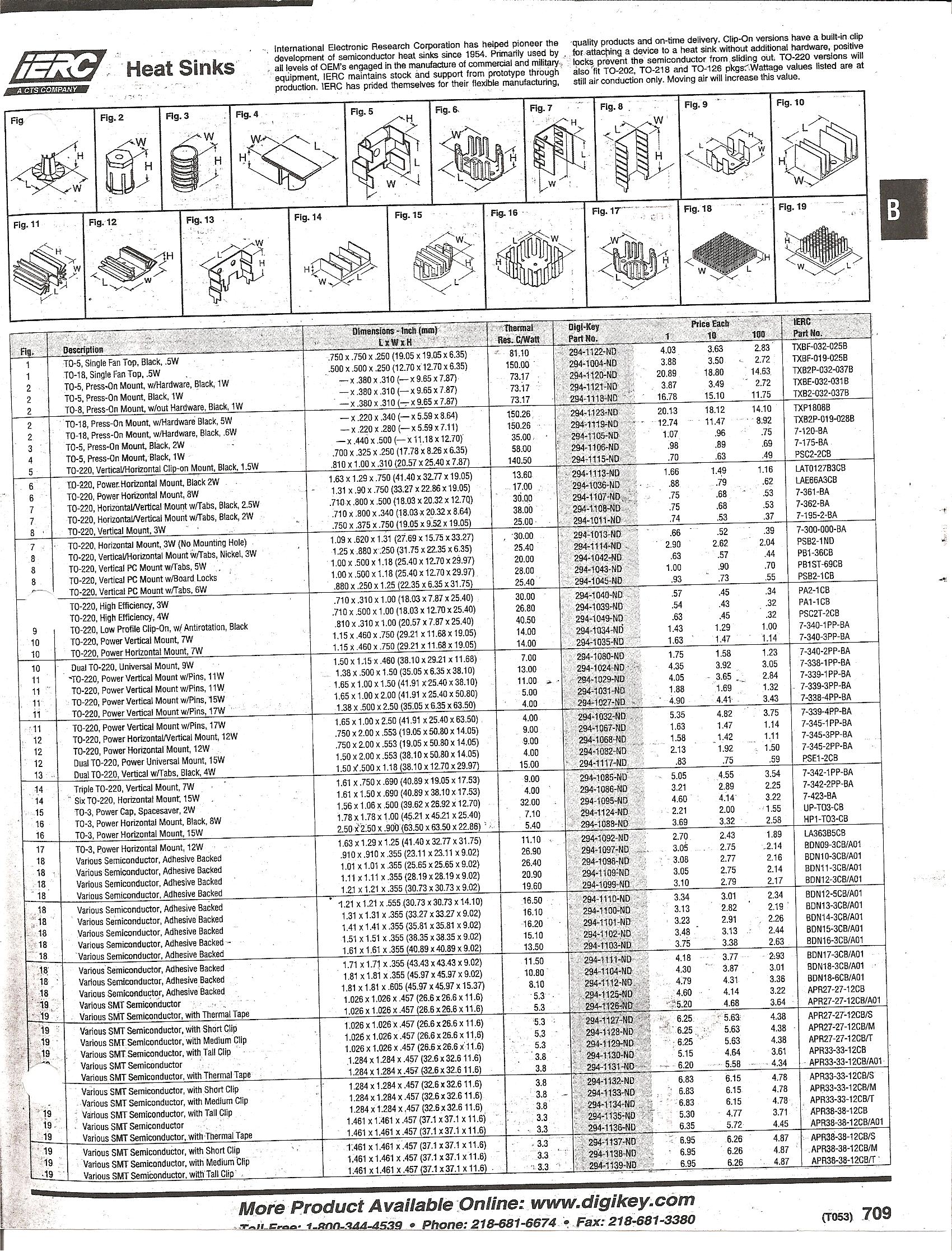 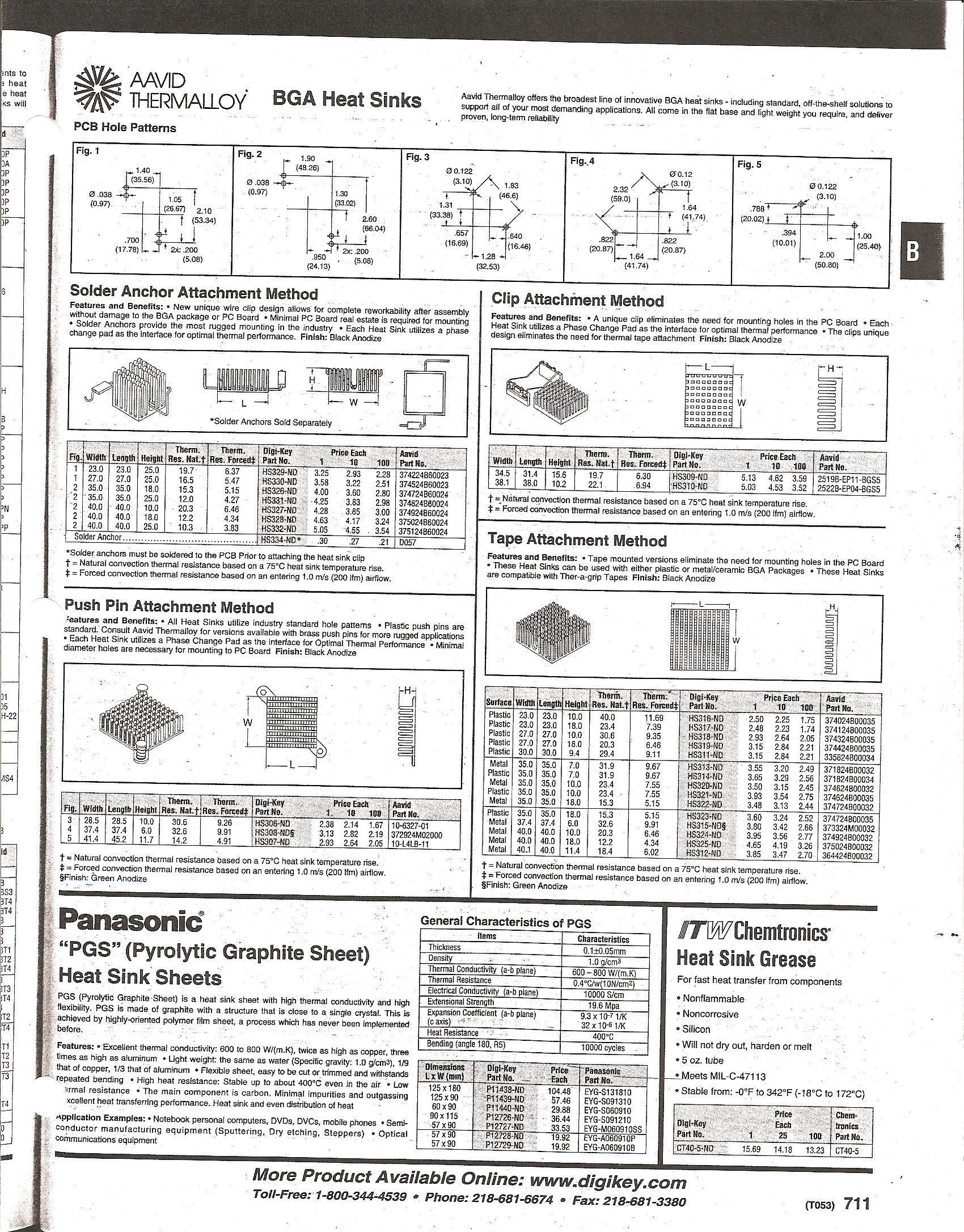 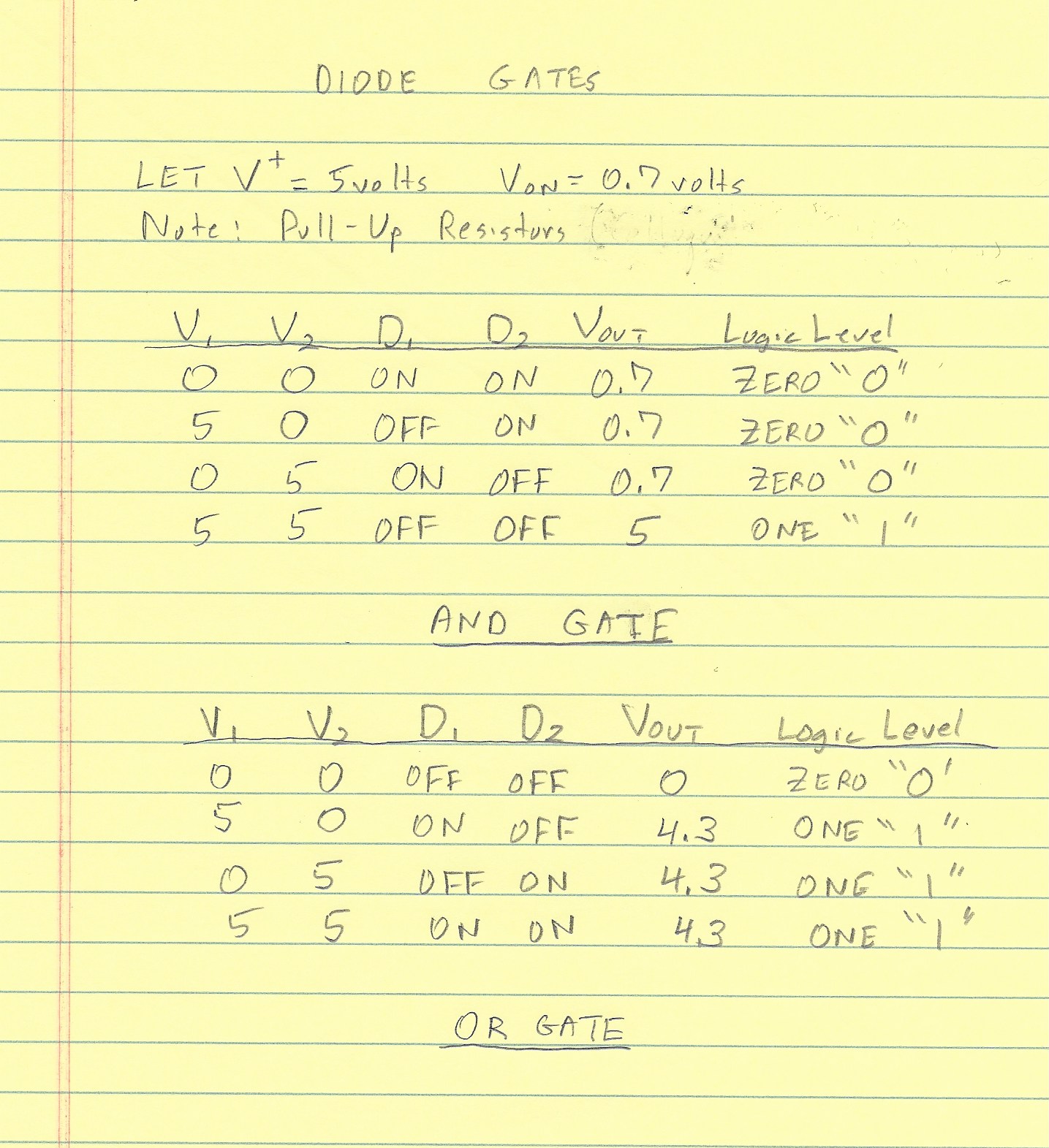